The Instruments of Trade Policy: Part II, Non-tariff Barriers
INTERNATIONAL ECONOMICS, ECO 486
Learning Objectives
Learn about some specific non-tariff barriers, NTB
Explain why the welfare effects of quotas are worse than those of tariffs
Explain why the welfare effects of VER are worse than those of quotas
Analyze the welfare effects of a domestic production subsidy
Learning Objectives
Learn about some specific non-tariff barriers, NTB
Explain why the welfare effects of quotas are worse than those of tariffs
Explain why the welfare effects of VER are worse than those of quotas
Analyze the welfare effects of a domestic production subsidy
Non-tariff Barriers
Quotas are a quantitative restriction on the import of a particular good
Value quotas are less common
Most quotas on manufactured goods long prohibited by GATT
Embargo – quota equal to zero
Non-tariff Barriers
Voluntary export restraints (VER) are agreements between two governments in which the government of the exporting country agrees to restrain the volume of its own exports.
Met letter, but not spirit, of GATT prohibition of quotas
Typically discriminate against the largest exporter(s)
aka “Orderly Marketing Agreements” 
See Carbaugh’s Table 5.3, page 149
Non-tariff Barriers
Tariff-rate quotas (TRQs), allow quantities below the quota to enter at low tariff rates. Once the quota is exceeded a higher tariff applies. See Table5.2, page 147, Carbaugh
WTO members are beginning to replace existing quotas with TRQs
Quotas (on apparel and textiles) are to be phased out by 2005
Exceptions are allowed
[Speaker Notes: While quotas are being phased out, other non-tariff barriers are on the rise.]
Non-tariff Barriers
Import licensing requirements
Export subsidies and countervailing duties
Government procurement policies
Health and safety standards
Failure to protect intellectual property rights
Labeling requirements
Jones Act of 1920
Details follow…
[Speaker Notes: phytosanitary
From: The Oxford Pocket Dictionary of Current English  |  Date: 2008 
Print 
Digg 
del.icio.us 
phy·to·san·i·tar·y / ˌfītōˈsaniterē/ 
adj. (of agricultural goods crossing borders) sanitary with regard to pests and pathogens: a point-of-origin phytosanitary certificate.]
More Non-tariff Barriers
International Commodity Agreements
Multifibre Arrangement
Cartels (international)
Oil, Vitamins, …
Rules and Regulations
Local Content Requirements
Border Tax Adjustments
“Voluntary” Import Expansion (VIE)
International Commodity Agreements, ICA
Allegedly designed to stabilize the world price of a specific commodity, e.g., coffee
Involve both producing and consuming nations and assume one of three forms:
Export restriction schemes
Buffer stocks
Multilateral contracts
Multifibre Arrangement, MFA
An ICA among over 50 producing and consuming countries
Specifies maximum amounts of fibers that each exporter may ship to each importer
Cotton, wood, and synthetic fibers
Developed country consumers and developing country producers lose
Uruguay round revision known as the Agreement on Textiles and Clothing (ATC)
called for 10-year phase out (by 12/31/2004)
Cartels
Unlike an ICA, cartels agreements included only suppliers
Cartels are international (e.g., OPEC), as opposed to trusts (e.g., Standard Oil Trust)
Cartels exercise monopoly power
Inefficiency results – restricted output, raised price
Deadweight Loss from Monopoly
20
Price and cost ($1000 per car)
14
MC
D (price)
4
MR
0	1	2	3	4	 5
Quantity (thousand cars per year)
[Speaker Notes: Instructor Notes:
1) In this related graph, economic profit is maximized when marginal cost (MC) equals marginal revenue (MR).
2) The price is determined by the demand curve (D) and is $14,000 per car.
3) The deadweight loss, the blue triangle, is 0.5(2,000)10,000 = $10,000,000/year.]
Rules and Regulations
Ostensibly, unrelated to protectionism
French domestic tax on automobiles
Graduated by horsepower
May be discriminatory against American cars 
Europeans say our safety standards discriminate
Minimum deposit requirements
Importers deposit a sum equal to half the value of their imports, at 0% interest, for six months
Once all VCRs entered France through the tiny port of Portiers, where there was a staff of only four…
Local Content Requirement
Specify that a minimum percentage of the value of a final good be produced domestically
To sell a tractor or other capital good in Argentina, Brazil, Mexico, or South Korea, a foreign manufacturer must set up domestic assembly operations, and add a certain fraction locally
See also Figure 5.5, Carbaugh
Border Tax Adjustments
WTO forbids most export subsidies, including rebates of domestic taxes
Sole exception: rebate of indirect business taxes (IBT) to exporters
e.g., US sales and excise taxes & VAT in EU
WTO permits an export rebate of IBT, and special import fees equal to IBT
Provision does not apply to direct taxes, such as income tax or corporate profits tax
“Voluntary” Import Expansion
US has insisted that Japan import more auto parts, semi-conductors and beef
In some instances, Japan has agreed to import a certain minimum amount
Practice now known as a VIE
A VIE affects US-Japan trade much as a US export subsidy would, but VIE raises the price (by increasing demand)
Export subsidy reduces price (by increasing supply)
Non-tariff Barriers
Quotas and other NTB raise the price of the imported good
The implicit-tariff equivalent of a NTB may be calculated as follows:
Learning Objectives
Learn about some specific non-tariff barriers, NTB
Explain why the welfare effects of quotas are worse than those of tariffs
Explain why the welfare effects of VER are worse than those of quotas
Analyze the welfare effects of a domestic production subsidy
Welfare Cost of a Quota on Imports -- Small Country
Domestic Supply
of grapes
10
Domestic Supply
+ quota  of  2 ( mil. bu./yr.)
Price ($ per bushel of  grapes)
quota
World price + tariff $2/bu
5
3
World price of grapes
quota
2
imports
Domestic demand for grapes
0
1
3
5
7
10
Quantity (millions bushels of grapes per year)
Welfare Cost of a Quota on Imports -- Small Country
Domestic Supply
of grapes
10
Domestic Supply
+ quota  of  2 ( mil. bu./yr.)
Price ($ per bushel of  grapes)
quota
c
World price + tariff $2/bu
5
a
d
b
3
World price of grapes
quota
2
imports
Domestic demand for grapes
0
1
3
5
7
10
Quantity (millions bushels of grapes per year)
Welfare Cost of a Quota When gov’t auctions licenses
Welfare Cost of a QuotaWhen gov’t auctions licenses
Practice Welfare Analysis
Domestic supply
of small cars
Domestic supplyplus quota of4000 cars/year
20
quota
Price ($1000 per car)
10
6
World price of small cars
4
quota
Domestic demand for small cars
0
2
4
6
8
10
14
18
Quantity (thousands of cars per year)
Practice Welfare Analysis
Domestic supply
of small cars
Domestic supplyplus quota of4000 cars/year
20
quota
Price ($1000 per car)
World price + equivalent tariff
10
c1
a
c2
d
b
6
World price of small cars
4
quota
Domestic demand for small cars
0
2
4
6
8
10
14
18
Quantity (thousands of cars per year)
The Effects of a TariffLarge Country
18
B’s export supply of
cars plus tariff
14
Price (thousands of dollars per car)
B’s export supply
of cars
10
9
8
A’s import demand for cars
0
2
4
6
Quantity (millions of cars per year)
The Effects of a TariffLarge Country
18
B’s export supply of
cars plus tariff
14
Price (thousands of dollars per car)
B’s export supply
of cars
Tariff
revenue
10
9
8
A’s import demand for cars
0
2
4
6
Quantity (millions of cars per year)
The Effects of a QuotaLarge Country
Quota
18
14
Price (thousands of dollars per car)
B’s export supply
of cars
10
9
A’s import demand for cars
8
0
2
4
6
Quantity (millions of cars per year)
The Effects of a QuotaLarge Country
Quota
18
14
Price (thousands of dollars per car)
B’s export supply
of cars
Importer’s
profit
10
9
A’s import demand for cars
8
0
2
4
6
Quantity (millions of cars per year)
Are tariffs and quotas equivalent in their welfare effects?
The foregoing analysis assumed:
Government conducted a competitive auction for the licenses
Quota licenses were allocated costlessly (no rent-seeking behavior)
Static Demand and Supply (no growth)
Perfect competition
No graft or corruption (e.g., bribery)
Are tariffs and quotas equivalent in their welfare effects?
Contrary to these assumptions:
Licenses are usually given away
Consumers can’t choose the best products
Quota licenses are valuable
Competition for them is at best wasteful
At worst, it is corrupt
When Demand increases (or Supply decreases), the welfare costs of a quota exceed those of a tariff
Quotas are more harmful than tariffs in the absence of perfect competition
Welfare Cost of a Quota If the quota rights are given to foreigners
Welfare Cost of a Quota If the quota rights are given to foreigners
Welfare Cost of a QuotaRent seeking may absorb the rents
Welfare Cost of a QuotaRent seeking may absorb the rents
When Demand Grows . . .
Domestic supply
of small cars
Domestic supplyplus quota of4000 cars/year
20
quota
Price ($1000 per car)
12
World price + old equivalent tariff
10
c1
a
c2
d
b
6
World price of small cars
quota
4
New domestic demand
Old domestic demand
0
2
4
6
8
10
14
18
Quantity (thousands of cars per year)
See also Figure 5.3, Carbaugh
When demand grows,quota welfare costs (b+c+d) grow
Domestic supply
of small cars
Domestic supplyplus quota of4000 cars/year
20
quota
Price ($1000 per car)
World price + new equivalent tariff
12
c1
10
a
b
d
c2
6
World price of small cars
quota
4
New domestic demand
0
2
4
6
8
10
14
18
Quantity (thousands of cars per year)
When demand grows, tariff welfare cost (b+d) changes little
Domestic supply
of small cars
20
Price ($1000 per car)
12
World price + old equivalent tariff
10
a
c
d
b
6
World price of small cars
4
New domestic demand
Old domestic demand
0
2
4
6
8
10
14
18
Quantity (thousands of cars per year)
Tariffs and Quotas Comparedunder Imperfect Competition
Review: Monopoly’s Q and P 
To maximize profits, the monopolist will produce the quantity where MR = MC
Review: Monopoly’s Q and P
MC
20
Profit = $12 mil.
($4000 x 3000 units)
Price and cost ($1000 per car)
14
ATC
Economic
profit
10
D
MR
0	1	2	3	4	 5
Quantity (thousand cars per year)
[Speaker Notes: Instructor Notes:
1) In this related graph, economic profit is maximized when marginal cost (MC) equals marginal revenue (MR).
2) The price is determined by the demand curve (D) and is $14.
3) Economic profit, the blue rectangle, is $12 million--the profit per car ($4,000) multiplied by 3,000 cars.]
Domestic Monopoly (in Autarky) in Comparative Disadvantage Good
Free trade would eliminate the monopoly
The sole domestic producer would now charge the world price
Tariff could also eliminate the monopoly
The sole domestic producer would now charge the world price plus the tariff
Quota preserves the monopolist’s power
But only over a part of the market
Monopoly Broken by Tradeimports = 1800 cars/year
MC
20
Price and cost ($1000 per car)
14
ATC
Econ. Profit = $0
Pw+T = ATC
D
MR
0	1	2	3	4	 5
Quantity (thousand cars per year)
[Speaker Notes: Instructor Notes:
1) In this related graph, economic profit is maximized when marginal cost (MC) equals marginal revenue (MR).
2) The price is determined by the demand curve (D) and is $14.
3) Economic profit, the blue rectangle, is $0]
Monopoly Remains with Quotaquota = 1800 cars/year
MC
20
Profit = $2.5 mil.
($1,000 x 2,500 cars)
Price and cost ($1000 per car)
14
ATC
12
profit
11
D
MR
D - quota
MR with quota
0	1	2	3	4	 5
Quantity (thousand cars per year)
[Speaker Notes: Instructor Notes:
1) In this related graph, economic profit is maximized when marginal cost (MC) equals marginal revenue (MR).
2) The price is determined by the demand curve (D) and is $12,000 per car.
3) Economic profit, the blue rectangle, is $2.5 million--the profit per car ($1,000) multiplied by 2,5
00 cars.]
Tariff and Quota Comparedunder Imperfect Competition
MC
20
Quota protection lowers welfare more than the tariff
Price and cost ($1000 per car)
14
ATC
Pquota
ATC
Pw + T
D
MR
D - quota
MR with quota
0	1	2	3	4	 5
Quantity (thousand cars per year)
[Speaker Notes: Instructor Notes:
1) In this related graph, economic profit is maximized when marginal cost (MC) equals marginal revenue (MR).
2) The price is determined by the demand curve (D) and is $14.
3) Economic profit, the blue rectangle, is $0]
Your turn!
MC
Price and cost ($1000 per car)
D
D- quota
MR with quota
Quantity (thousand cars per year)
[Speaker Notes: Instructor Notes:
1) In this related graph, economic profit is maximized when marginal cost (MC) equals marginal revenue (MR).
2) The price is determined by the demand curve (D) and is $14.
3) Economic profit, the blue rectangle, is $12--the profit per haircut ($4) multiplied by 3 haircuts.]
Monopoly with tariff or quota
MC
Price and cost ($1000 per car)
Pq
Pt
Pw
D
D- quota
MR with quota
Qx
Qc
Qct
Qxq
Qcq,
Qxt
Quantity (thousand cars per year)
Learning Objectives
Learn about some specific non-tariff barriers, NTB
Explain why the welfare effects of quotas are worse than those of tariffs
Explain why the welfare effects of VER are worse than those of quotas
Analyze the welfare effects of a domestic production subsidy
Welfare Cost of a VERSmall Country
Domestic supply
of small cars
Domestic supplyplus VER of4000 cars/year
20
VER
Price ($1000 per car)
World price + equivalent tariff
10
c1
a
c2
d
b
6
World price of small cars
4
VER
Domestic demand for small cars
0
2
4
6
8
10
14
18
Quantity (thousands of cars per year)
See also Figure 5.4, Carbaugh
Welfare Cost of a VER
Voluntary Export Restraints
the Uruguay Round agreement states that VERs will be phased out by the year 2000 
Quality upgrading occurs with VERs and quotas
VERs often discriminate against the largest exporter. E.g., Japan agreed to VERs 
on textiles in the 1950s – Hong Kong sold US more.
and on color TVs in the 1970s – Taiwan & Korea sold more to US.
See also Table 5.4, Carbaugh
Learning Objectives
Learn about some specific non-tariff barriers, NTB
Explain why the welfare effects of quotas are worse than those of tariffs
Explain why the welfare effects of VER are worse than those of quotas
Analyze the welfare effects of a domestic production subsidy
Analyze the welfare effects of an export subsidy
Analyze validity of arguments for protection
Welfare effects of a domestic production subsidy
Domestic supply
of small cars
Domestic supplywith subsidy
20
Subsidy = $T
Price ($1000 per car)
12
10
a
b
6
World price of small cars
4
Domestic demand
0
2
4
6
8
10
14
18
Quantity (thousands of cars per year)
See also Figure 5.6, Carbaugh
Welfare effects of a domestic production subsidy
Welfare effects of a domestic production subsidy
Welfare Cost of Production Subsidies, Tariffs and Quotas
A production subsidy reduces welfare less than a tariff.
A tariff reduces welfare less than a quota
if the quota rights are given to a foreigner
Or demand increases
[Speaker Notes: Tariffs & NTBs often exclude new goods (e.g., computers, just-in-time inventory processes)]
Learning Objectives
Learn about some specific non-tariff barriers, NTB
Explain why the welfare effects of quotas are worse than those of tariffs
Explain why the welfare effects of VER are worse than those of quotas
Analyze the welfare effects of a domestic production subsidy
Analyze the welfare effects of an export subsidy
Analyze validity of arguments for protection
Export Subsidy -- Large Country
Domestic Supply
of honey
Price ($ per jar of  honey)
Domestic demand for honey
0
1
7
10
Quantity (millions jars of honey per year)
Export Subsidy -- Large Country
Domestic Supply
of honey
9=P support
a
c
d
b
Price ($ per jar of  honey)
8 = P world
f
g
e
7 = P world w/subsidy
2
Domestic demand for honey
0
1
7
10
Quantity (millions jars of honey per year)
Welfare Cost -- Export Subsidy Large Country Case
Welfare Cost -- Export Subsidy Large Country Case
Price, P
S
Support price
EU price without imports
= cost of government
    subsidy
World price
D
Quantity, Q
Exports
Europe’s Common Agricultural Program
EU’s Budget Compared to its Gross National Income, GNI
Reforms instituted to comply with the WTO agreement (and budget pressures) have reduced the growth of agricultural subsidies.
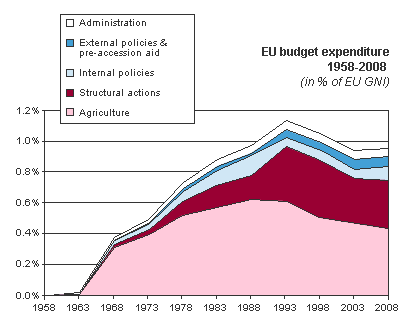 [Speaker Notes: The first action was to raise member states’ “contributions from 1 percentage point of their value added tax (VAT) base to 1.2 per cent of Community gross domestic product (GDP) by 1992  (Roberts, Gunning- Trant, 2007).” To further curb this outlay, a cap was put on the annual growth of expenditure on agriculture within the Union. The growth was now not permitted to exceed 74% of the annual growth in the EU’s gross national income (GNI) (Roberts, Gunning- Trant, 2007).  2677 – 24 = 2653 words
Lena Lander’s term paper, April 2008.]
The EU was the 2nd largest sugar exporter in 2000.
Reforms enacted in 2006 have made the EU a net importer of sugar.
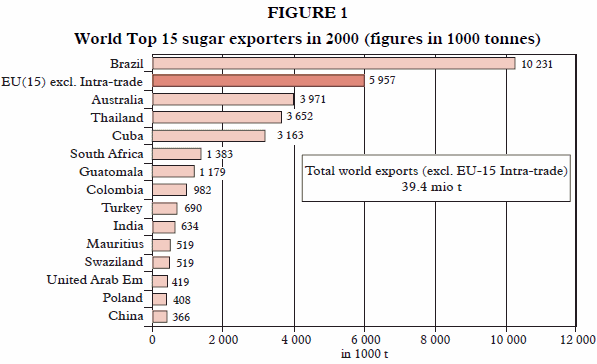 [Speaker Notes: Since the 2006 reform measures, the EU has “gone from being the number two exporter of sugar in the world to a net importer in just a few years ” said EU Commissioner Mariann Fischer Boel). This exemplifies the Union’s commitment to reform in order to better meet WTO requirements
(Carnegie Endowment, 2007). Carnegie Endowment. (2007). EU Agriculture in Times of Globalization. Retrieved April 9, 2008 from http://www.carnegieendowment.org/events/index.cfm?fa=eventDetail&id=962.]
Learning Objectives
Learn about some specific non-tariff barriers, NTB
Explain why the welfare effects of quotas are worse than those of tariffs
Explain why the welfare effects of VER are worse than those of quotas
Analyze the welfare effects of a domestic production subsidy
Analyze the welfare effects of an export subsidy
Analyze validity of arguments for protection
What do we mean by valid?
Logic: systematic study of valid inference. Classical, or Aristotelian, logic is concerned with the formal properties of an argument, not its factual accuracy
Source Encyclopedia.com
[Speaker Notes: Logic
     systematic study of valid inference. Classical, or
     Aristotelian, logic is concerned with the formal
     properties of an argument, not its factual accuracy.
     Aristotle, in his Organon, held that any logical argument
     could be reduced to a sequence of 3 propositions (2
     premises and a conclusion), known as a SYLLOGISM,
     and posited 3 laws as basic to all logical thought: the
     law of identity (A is A); the law of contradiction (A
     cannot be both A and not A); and the law of the
     excluded middle (A must be either A or not A).]
Aristotelian logic
Aristotle, in his Organon, held that any logical argument could be reduced to a sequence of 3 propositions (2 premises and a conclusion), known as a SYLLOGISM
Source Encyclopedia.com
Syllogism -- Defined
The regular logical form of every argument, consisting of three  propositions, of which the first two are called the premises, and the last, the conclusion.The conclusion necessarily follows from the premises; so that, if these are true, the conclusion must be true
Source: Webster's Revised Unabridged Dictionary, © 1996, 1998 MICRA, Inc.
[Speaker Notes: syllogism \Syl"lo*gism\, n. [OE. silogisme, OF. silogime, sillogisme, F. syllogisme, L. syllogismus, Gr. syllogismo`s a reckoning all together, a reasoning, syllogism, fr.  syllogi`zesqai to reckon all together, to bring at once before the mind, to infer, conclude; sy`n with, together + gi`zesqai to reckon, to conclude by reasoning. See Syn-, and Logistic, Logic.] (Logic) The regular logical form of every argument, consisting of three  propositions, of which the first two are called the premises, and the last, the conclusion.The conclusion necessarily follows from the premises; so that, if these are true, the conclusion must be true, and the argument amounts to demonstration;Note: as in the following example: Every virtue is laudable; Kindness is a virtue; Therefore kindness is laudable. These propositions are denominated respectively the major premise, the minor premise, and the conclusion.  Note: If the premises are not true and the syllogism is regular, the reasoning is valid, and the conclusion, whether true or false, is correctly derived.
Source: Webster's Revised Unabridged Dictionary, © 1996, 1998 MICRA, Inc.]
Syllogism -- Example
Example: Every virtue is laudable; Kindness is a virtue; Therefore kindness is laudable. 
These propositions are denominated respectively the major premise, the minor premise, and the conclusion.
Note: If the premises are not true and the syllogism is regular, the reasoning is valid, and the conclusion, whether true or false, is correctly derived.
Source: Webster's Revised Unabridged Dictionary, © 1996, 1998 MICRA, Inc.
[Speaker Notes: syllogism \Syl"lo*gism\, n. [OE. silogisme, OF. silogime, sillogisme, F. syllogisme, L. syllogismus, Gr. syllogismo`s a reckoning all together, a reasoning, syllogism, fr.  syllogi`zesqai to reckon all together, to bring at once before the mind, to infer, conclude; sy`n with, together + gi`zesqai to reckon, to conclude by reasoning. See Syn-, and Logistic, Logic.] (Logic) The regular logical form of every argument, consisting of three  propositions, of which the first two are called the premises, and the last, the conclusion.The conclusion necessarily follows from the premises; so that, if these are true, the conclusion must be true, and the argument amounts to demonstration;Note: as in the following example: Every virtue is laudable; Kindness is a virtue; Therefore kindness is laudable. These propositions are denominated respectively the major premise, the minor premise, and the conclusion.  Note: If the premises are not true and the syllogism is regular, the reasoning is valid, and the conclusion, whether true or false, is correctly derived.
Source: Webster's Revised Unabridged Dictionary, © 1996, 1998 MICRA, Inc.]
Aristotle
posited 3 laws as basic to all logical thought: 
the law of identity (A is A);
the law of contradiction (A cannot be both A and not A); and
the law of the excluded middle (A must be either A or not A).
Source Encyclopedia.com
What do we mean by valid?
A logical argument consists of some assumed statements, called the hypothesis, and a derived statement, called the conclusion. It is called valid if and only if the hypothesis implies the conclusion. Otherwise it is called invalid.
Thus, a valid argument for protection does not necessarily imply that protection is a sound economic policy.
Source Clayton W. Dodge, Numbers and Mathematics, page 15.
[Speaker Notes: Logic
     systematic study of valid inference. Classical, or
     Aristotelian, logic is concerned with the formal
     properties of an argument, not its factual accuracy.
     Aristotle, in his Organon, held that any logical argument
     could be reduced to a sequence of 3 propositions (2
     premises and a conclusion), known as a SYLLOGISM,
     and posited 3 laws as basic to all logical thought: the
     law of identity (A is A); the law of contradiction (A
     cannot be both A and not A); and the law of the
     excluded middle (A must be either A or not A).]
Arguments
An argument is sound if it is correct and all its premises are true. 
Thus, a valid argument for protection does not necessarily imply that protection is a sound economic policy.
[Speaker Notes: syllogism \Syl"lo*gism\, n. [OE. silogisme, OF. silogime, sillogisme, F. syllogisme, L. syllogismus, Gr. syllogismo`s a reckoning all together, a reasoning, syllogism, fr.  syllogi`zesqai to reckon all together, to bring at once before the mind, to infer, conclude; sy`n with, together + gi`zesqai to reckon, to conclude by reasoning. See Syn-, and Logistic, Logic.] (Logic) The regular logical form of every argument, consisting of three  propositions, of which the first two are called the premises, and the last, the conclusion.The conclusion necessarily follows from the premises; so that, if these are true, the conclusion must be true, and the argument amounts to demonstration;Note: as in the following example: Every virtue is laudable; Kindness is a virtue; Therefore kindness is laudable. These propositions are denominated respectively the major premise, the minor premise, and the conclusion.  Note: If the premises are not true and the syllogism is regular, the reasoning is valid, and the conclusion, whether true or false, is correctly derived.Source: Webster's Revised Unabridged Dictionary, © 1996, 1998 MICRA, Inc.

Argument -- a sequence of statements together with a claim.
Sequence -- two or more statements.
Claim -- that one of statements, called the conclusion, follows from the others, called the premises.]
Deductive Arguments
In a valid deductive argument it is impossible for the premise to be true and the conclusion false.
Example: Economists are scoundrels. Eastwood is an economist. Therefore Eastwood is a scoundrel.
Inductive Arguments
In a correct inductive argument it is improbable for the conclusion to be false if the premise is true.
Example: None of studies of hormone-treated beef show adverse health effects on humans. Therefore eating such beef will not harm anyone.
Are these arguments valid?
Patriotism
Employment
“What’s good for General Bullmoose, is good for the USA.”
Fair Play for Domestic Industry
Preservation of Home Market
Many others
e.g., “Scientific tariff”
Are these arguments valid?
Government Revenue
Income Redistribution
Non-economic Goals
Infant Industry Protection
Domestic Distortions
Protecting the Environment
Strategic Trade Policies
Which of these, if valid, might be sound policy?
The Case Against Protection
The Infant-Industry Argument
“It is necessary to protect a new industry to enable it to grow into a mature industry that can compete in world markets.”
The Case Against Protection
The Infant-Industry Argument
This argument is not sound because:
It only applies if the benefits of learning-by-doing not only accrue to the owners and workers of the firms in the infant industry but also spill over to other industries and parts of the economy.
It is more efficient to protect an infant industry by using a subsidy financed from taxes.
Valid Arguments
Other arguments with degree of validity, but not necessarily sound
National Security
Dumping
Economic Growth
The Case Against Protection
The National Security Argument
“A country must protect industries that produce defense equipment and armaments and those on which the defense industries rely for their raw materials and other intermediate inputs.”
The Case Against Protection
The National Security Argument
This argument is not sound because:
In a time of war, all industries contribute to national defense.
Do we need the industry, or just a stockpile of their output? 
It is more efficient to subsidize firms, financed from taxes, if a country wishes to increase the output of a strategic industry.
The Case Against Protection
The Dumping Argument
Dumping occurs when a foreign firm sells its exports at a lower price that its cost of production.
The Case Against Protection
The Dumping Argument
The dumping argument should be resisted because:
Dumping is virtually impossible to detect.
A natural global monopoly is not likely.
Alternative remedies better for dealing with a natural global monopoly.
Proposition:
“An industrial policy will not accelerate overall growth unless it corrects a market failure.” Krugman
Requires an understanding of the domestic market failure argument for a tariff:
If production of a good yields extra social benefits not captured as producer surplus, a tariff can increase welfare.
The domestic market failure argument for a tariff
Domestic Supply
of honey
10
Price ($ per jar of honey)
World price + tariff $2/jar
5
c
a
d
b
3
World price of honey
2
Domestic demand for honey
0
1
3
5
7
10
Quantity (millions of jars of honey per year)
The domestic market failure argument for a tariff
Marginal Cost
10
Price ($ per jar of honey)
5
3
e
Marginal Social Benefit
2
Marginal Private Benefit
0
1
3
5
7
10
Quantity (millions of jars of honey per year)
The domestic market failure argument for a tariff
How convincing is it?
The are two basic arguments in defense of free trade in the presence of domestic distortions:
Domestic distortions should be corrected with domestic (as opposed to international trade) policies.
 Example: A domestic production subsidy is superior to a tariff in dealing with a production-related market failure.
Market failures are hard to diagnose and measure.
Example: A tariff to protect urban industrial sectors will generate social benefits, but it will also encourage migration to these sectors that will result in higher unemployment.
Are these arguments for protection valid? …sound?
1) Saves jobs
2) Allows us to compete with cheap foreign labor
3) Brings diversity and stability
4) Penalizes lax environmental standards
5) Protects National Culture
6) Prevents rich countries from exploiting developing countries
7) Optimal tariffs increase domestic welfare
8) Strategic trade policies increase domestic welfare
NEXT TOPIC
COMMERCIAL POLICY!
Welfare: Quota & TariffSmall Country
Domestic supply
of small cars
Domestic supplyplus quota of4000 cars/year
20
quota
Price ($1000 per car)
World price + equivalent tariff
10
c1
World price + smaller tariff
a
c2
d
b
6
World price of small cars
4
quota
Domestic demand for small cars
0
2
4
6
8
10
14
18
Quantity (thousands of cars per year)
Why Is InternationalTrade Restricted?
Tariff Revenue
Rent Seeking
Free trade brings benefits to some but imposes costs on others, with total benefits exceeding total costs
Why Is InternationalTrade Restricted?
Commercial Policy
Strategies to increase the home countries welfare
Compensating Losers
Losers are compensated, to some degree, in reality:
NAFTA and retraining workers
Unemployment compensation
Why Is InternationalTrade Restricted?
Difficulties
Cost of identifying losers and estimating losses would be enormous.
Today’s losers may be tomorrow’s winners.
Learning Objectives
Explain how economies of scale and diversity of taste lead to gains from trade
Examine theories of the political economy of protection (optional material)
Gains from Trade in Reality
The U.S. buys TVs and VCRs from Korea, machinery from Europe, and fashion goods from Hong Kong.
We sell machinery, grain, and lumber, airplanes, computers and financial services.
Why do we exchange manufactured goods?
Gains from Trade in Reality
Diversity of Taste and Economies of Scale
Due to the large diversity in human tastes, people value diversity and are willing to pay for it.
The production of many manufactured goods are faced with economies of scale.
Sanctions
“If tragedy, as the German philosopher Hegel said, is the conflict of two rights, then sanctions are truly a tragedy.” 
“They saved the world from Saddam Hussein. Or they killed 500,000 innocent children. Or they did both. A postwar inquiry.”
Source: David Rieff, “Were Sanctions Right?” NY Times Magazine, July 27, 2003
[Speaker Notes: Logic
     systematic study of valid inference. Classical, or
     Aristotelian, logic is concerned with the formal
     properties of an argument, not its factual accuracy.
     Aristotle, in his Organon, held that any logical argument
     could be reduced to a sequence of 3 propositions (2
     premises and a conclusion), known as a SYLLOGISM,
     and posited 3 laws as basic to all logical thought: the
     law of identity (A is A); the law of contradiction (A
     cannot be both A and not A); and the law of the
     excluded middle (A must be either A or not A).]
Tariff Analysis in General Equilibrium
Food production and 
consumption, QF, DF
Slope = - P*M/P*F
Q1
Manufactures production and 
consumption, QM, DM
Free Trade Equilibrium for a Small Country
D1
Tariff Analysis in General Equilibrium
QF, DF
Slope = - P*M/P*F (1 + t)
Q2
QM, DM
A Tariff in a Small Country
D2
State trading enterprises
State trading enterprises (STEs) are defined as governmental and non-governmental enterprises, including marketing boards, which deal with goods for export and/or import. Article XVII of the GATT 1994 is the principal provision dealing with state trading enterprises and their operations.
Work on this subject in the WTO is undertaken mainly by the Working Party on State Trading Enterprises.
From www.wto.org/
Effects of Alternative Trade Policies
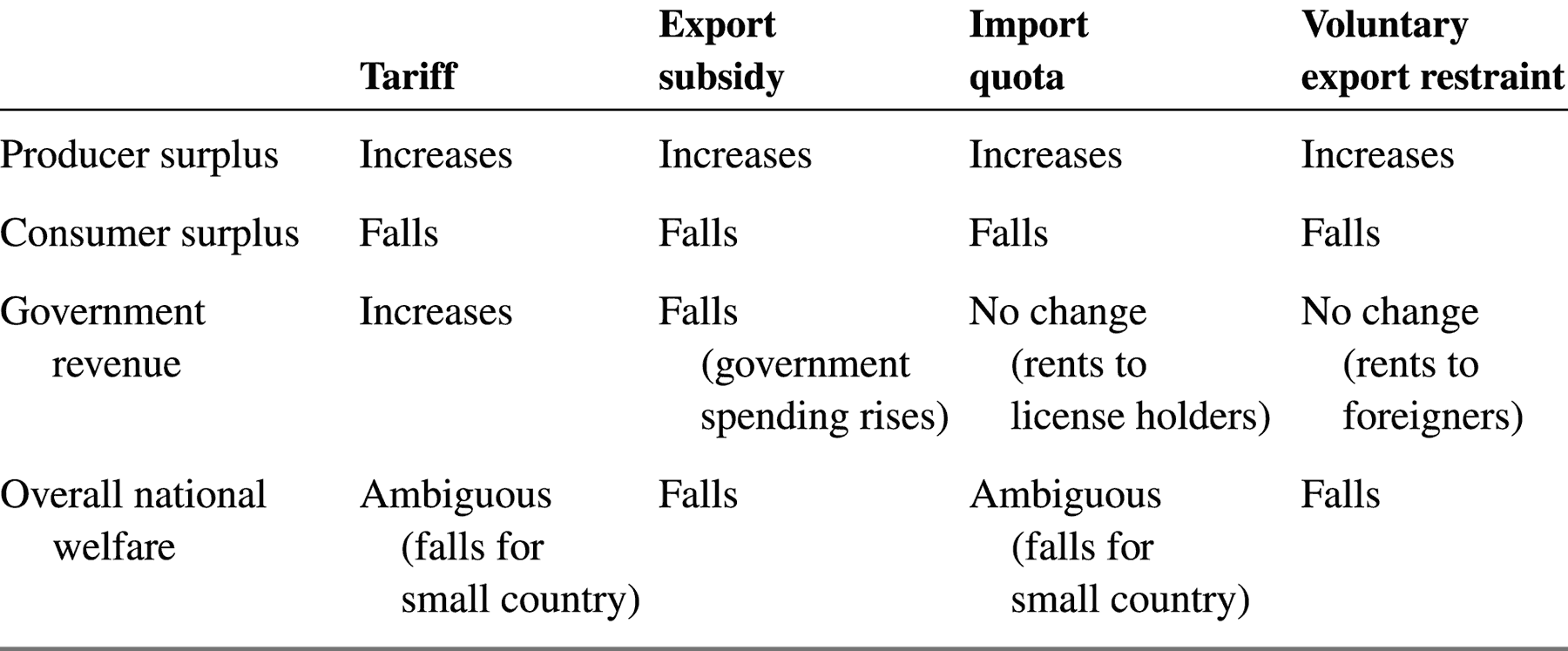 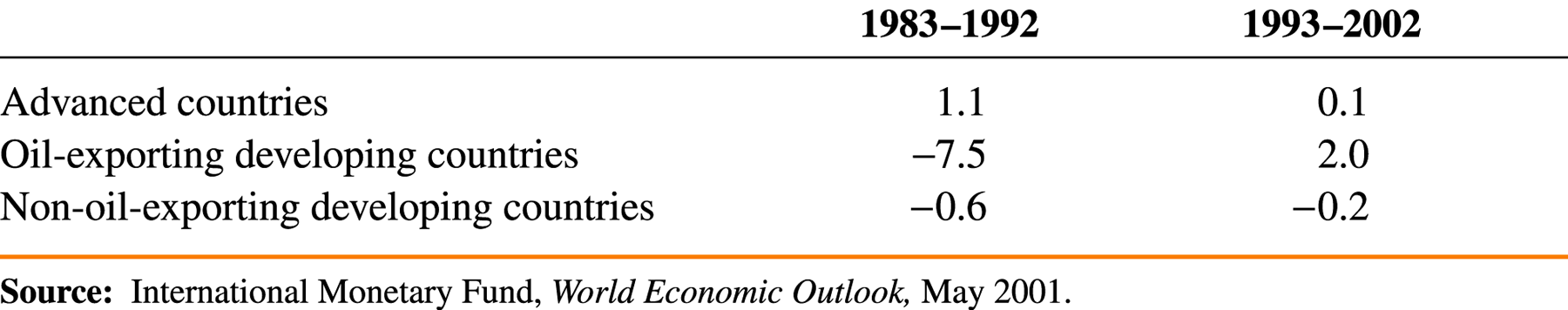 Corruption
Some authors distinguish between bribes and “facilitation payments.“
One bribes a government official to induce him to do something illegal; e.g., reclassify your shipment so that it pays a lower tariff.
One offers a facilitation payment to induce the official to do his job; e.g., process your shipment now instead of delaying it.
Source: chapter 6 of World Development Report: The State in a Changing World Economy, World Bank, 1997.
[Speaker Notes: Bribe is defined by Merriam-Webster Online http://www.m-w.com/cgi-bin/dictionary

as follows:
Pronunciation: 'brIbFunction: noun
Etymology: Middle English, something stolen, from Middle French, bread given to a beggar1 : money or favor given or promised in order to influence the judgment or conduct of a person in a position of trust2 : something that serves to induce or influence 
Function: verbInflected Form(s): bribed; brib·ingtransitive senses : to induce or influence by or as if by briberyintransitive senses : to practice bribery- brib·able   /'brI-b&-b&l/ adjective- brib·ee   /"brI-'bE/ noun- brib·er noun]
Corruption
Facilitation payments are a common practice in many countries and not always illegal.
Bribes are usually illegal in the country where the payment is made.
The Foreign Corrupt Practices Act (FCPA): prohibits US firms from bribing foreign officials.
In 1997, OECD countries agreed to pass similar laws. So far, 35 countries have agreed to do so.
Dumping
The Economics of Dumping
Price discrimination
The practice of charging different customers different prices
Dumping
The most common form of price discrimination in international trade
A pricing practice in which a firm charges a lower price for an exported good than it does for the same good sold domestically
Dumping
It is a controversial issue in trade policy and is widely regarded by non-economists as an unfair practice.
Example: As of April 2002, the United States had anti-dumping duties on 265 items from 40 different countries. 
Dumping can occur only if two conditions are met:
Imperfectly competitive industry
Segmented markets
Given these conditions, a monopolistic firm may find that it is profitable to engage in dumping.
A Simple Model of Dumping
Assumptions:
Home has a monopoly producing a good 
Trade barriers exclude foreign competition 
Home may export its good to Foreign
Foreign’s market is perfectly-competitive
Home’s MC, D & MR in its domestic (DOM) and foreign markets (FOR) are as shown
Home’s monopolist will produce the Quantity where its MC equals its MR, QMONOPOLY. QDOM will be sold in Home. Home’s exports equal QMONOPOLY - QDOM 
This is “dumping” since PDOM > PFOR.
Dumping
Cost, C and
Price, P
3
PDOM
MC
1
2
DFOR = MRFOR
PFOR
DDOM
MRDOM
QDOM
QMONOPOLY
Quantities produced
and demanded, Q
Domestic sales
Exports
Total output
See also Figure 5.7, Carbaugh
Types of non-tariff barriers: Figure 5.7, page 158, Carbaugh
Dumping: International price discrimination
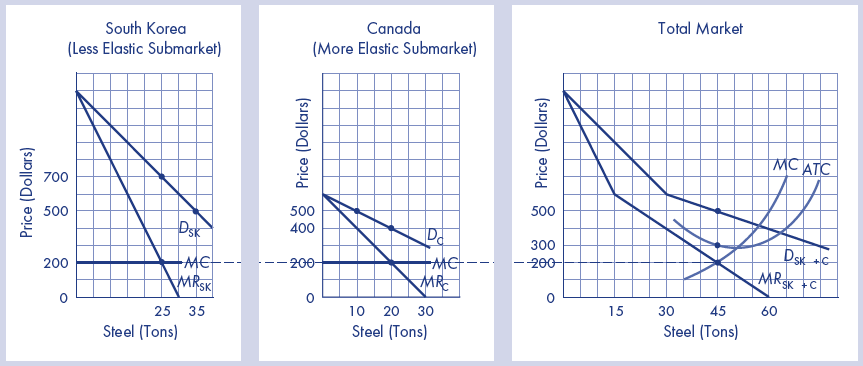 A price-discriminating firm maximizes profits by equating marginal revenue, in each submarket, with
marginal cost. The firm will charge a higher price in the less-elastic-demand (less competitive) market and
a lower price in the more-elastic-demand (more competitive) market. Successful dumping leads to additional
revenue and profits for the firm compared to what would be realized in the absence of dumping.
When Supply Grows . . .
Domestic supply
of small cars
20
Domestic supplyplus quota of4000 cars/year
quota
Price ($1000 per car)
12
World price + old equivalent tariff
10
c1
World price + new equivalent tariff
a
c2
d
b
6
World price of small cars
quota
4
New domestic demand
Old domestic demand
0
2
4
6
8
10
14
18
Quantity (thousands of cars per year)
Welfare effects of a domestic production subsidy
Domestic supply
of small cars
Domestic supplywith subsidy
20
Subsidy = $T
Price ($1000 per car)
12
10
World price + equivalent tariff
c1
a
c2
b
d
6
World price of small cars
4
Domestic demand
0
2
4
6
8
10
14
18
Quantity (thousands of cars per year)